ANDROID SENSOR #2
orientation – proximity
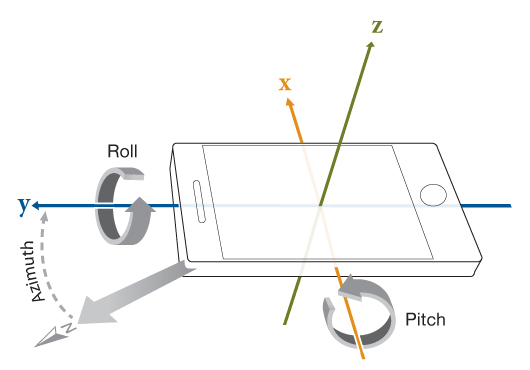 Overview
Kebanyakan device android secara built-in sudah terpasang sensor-sensor yang dapat digunakan untuk mengukur berbagai hal seperti gerakan, orientasi, dan kondisi lingkungan lainnya.
Android Sensor
Macam-macam Sensor ANDROID
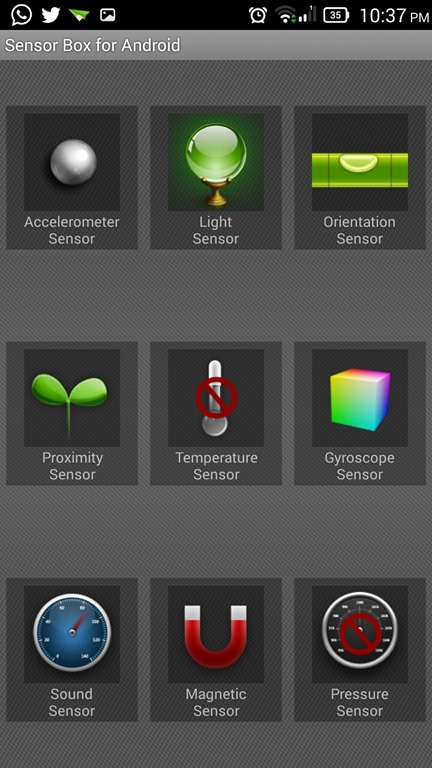 Terbagi menjadi 3 besar kategori, yaitu : Motion, Enviromental dan Position
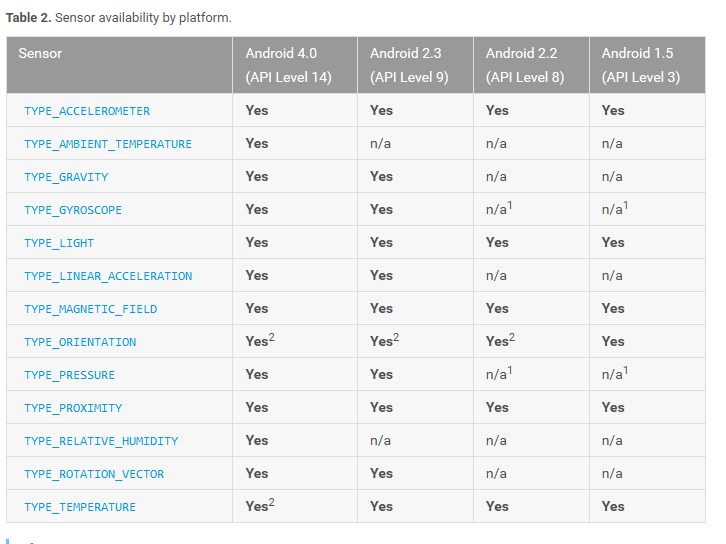 Android Sensor
Menggunakan Sensor
Interface Sensor
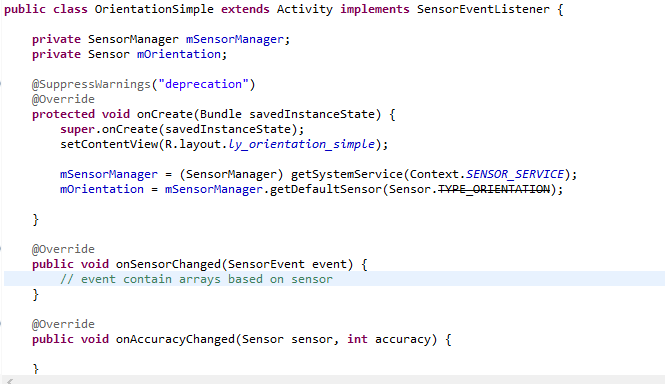 Tipe Sensor
Data berupa array
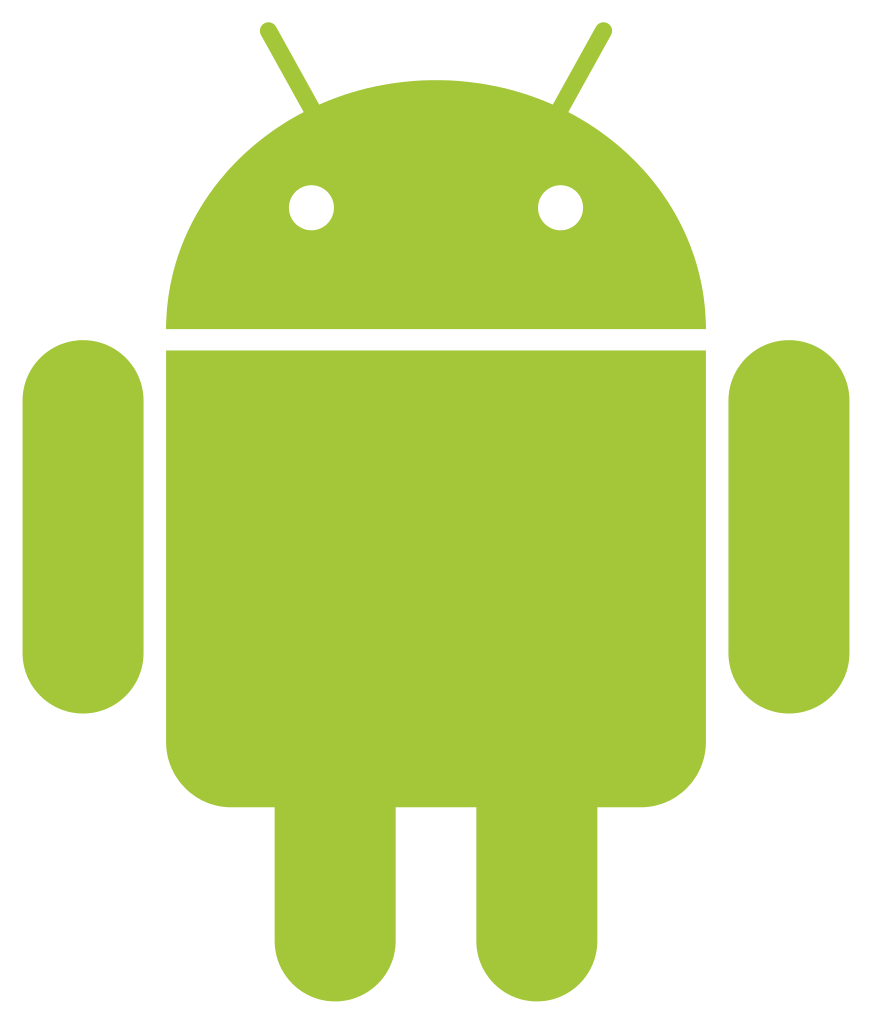 Android Sensor
Pembahasan Kali Ini
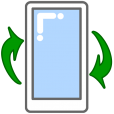 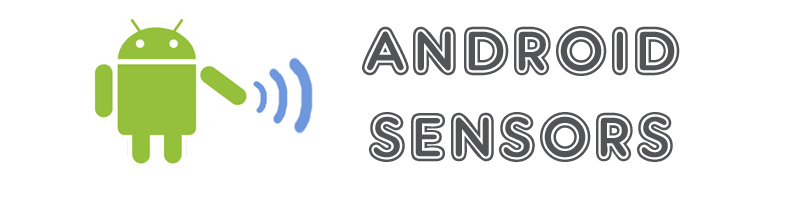 ORIENTATION SENSOR
PROXIMITY SENSOR
Android Sensor
ORIENTATIONSSENSOR
Orientation sensor merupakan perpaduan antara accelerometer sensor dan geomagnetic sensor.
Berdasarkan dua sensor tersebut, maka akan muncul data tiga dimensi yaitu :
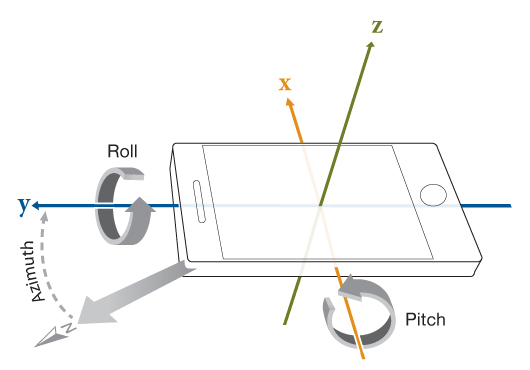 AZIMUTH: Sudut yang terbentuk antara arah ke kutub utara dengan sumbu y pada device.

PITCH : Sudut berdasarkan sumbu x

ROLL : Sudut berdasarkan sumbu y
Android Sensor
ORIENTATIONSSENSOR
Contoh Penggunaan dalam Aplikasi
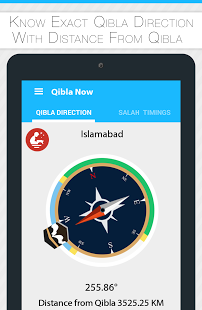 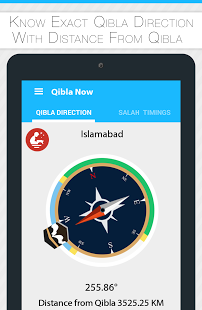 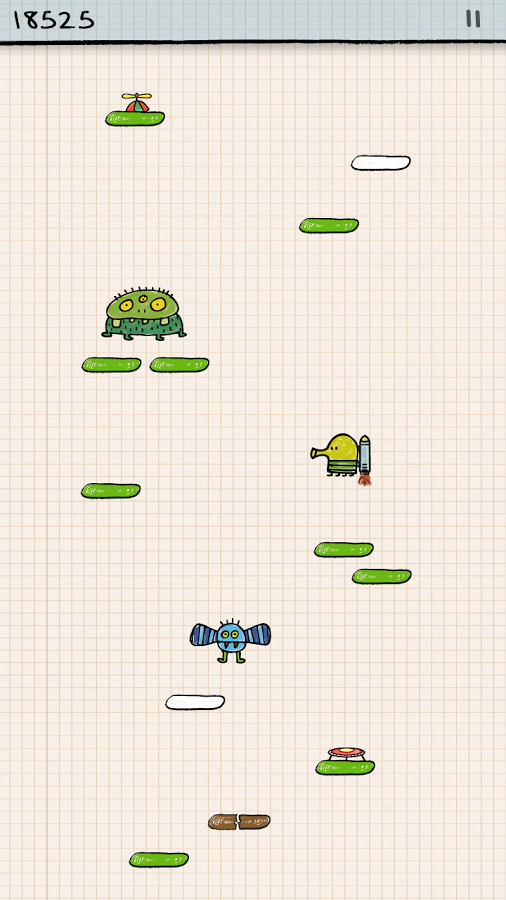 Arah Kiblat
Game Doodle Jump
Android Sensor
ORIENTATIONSSENSOR
Simple Source Code
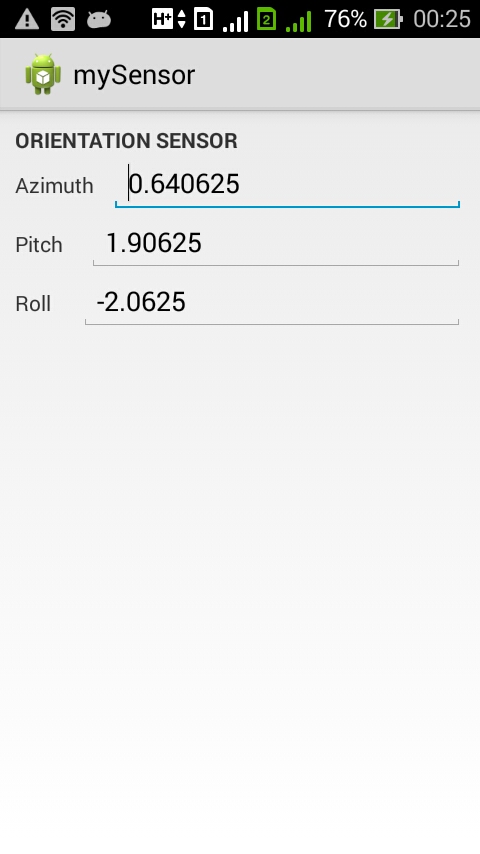 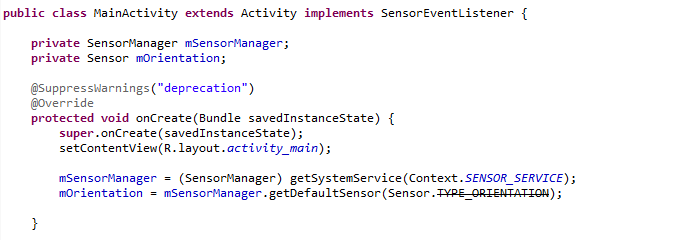 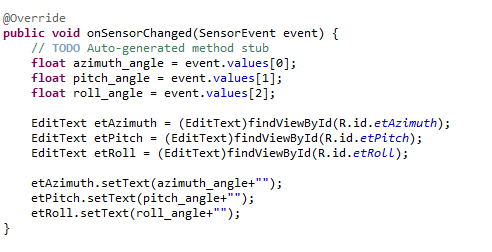 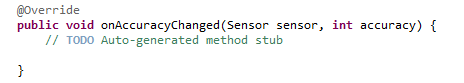 Android Sensor
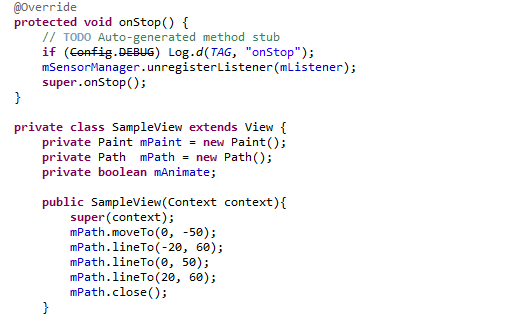 ORIENTATIONSSENSOR
Membuat Kompas Sederhana
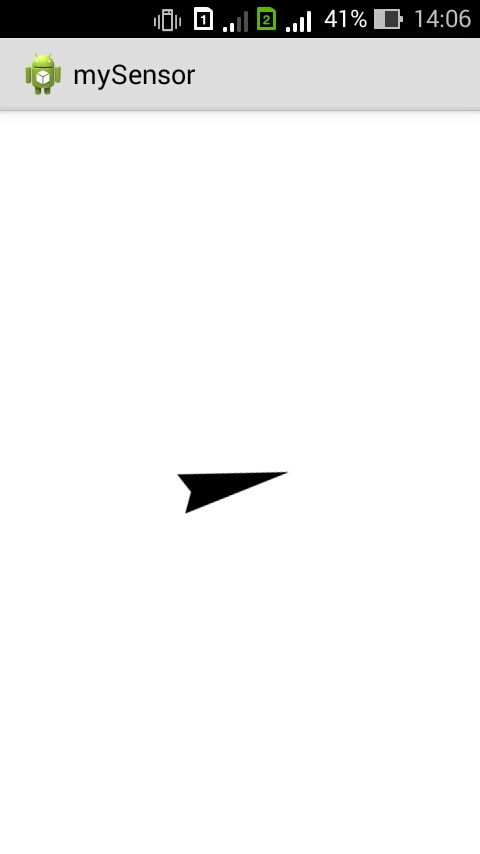 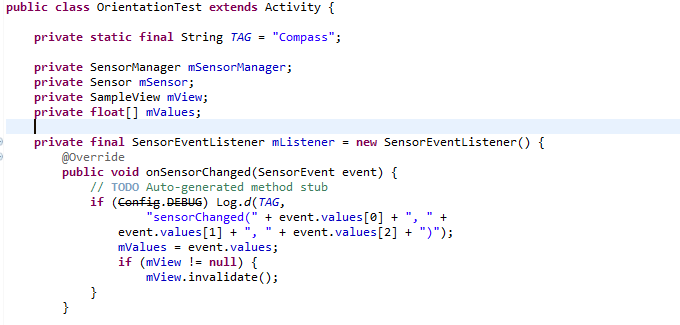 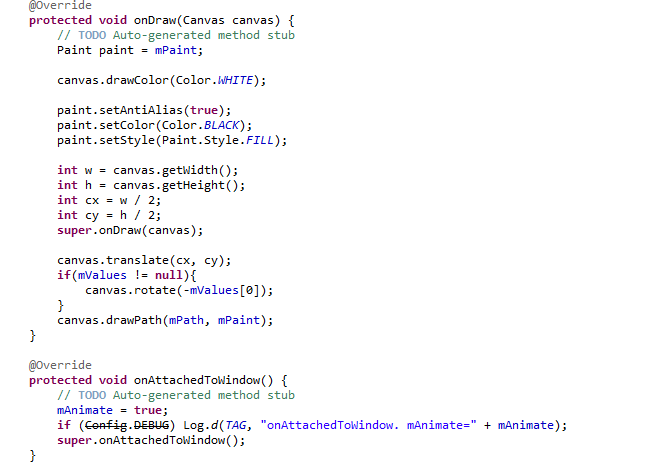 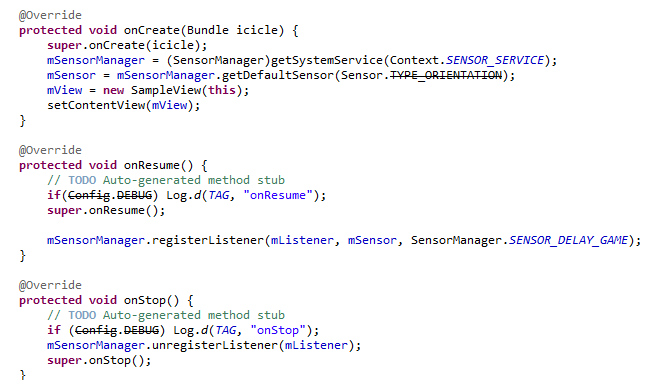 Android Sensor
PROXIMITY SENSOR
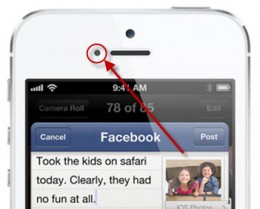 Proximity Sensor adalah sebuah sensor jarak yang biasanya digunakan pada ponsel berlayar sentuh dan berada di bagian depan dengan dua lensa mirip kamera. 

Sensor ini akan menghasilkan 1 data yang berupa distance/jarak sensor dengan benda terdekat dalam satuan cm atau bisa berupa Boolean saja
Android Sensor
PROXIMITYSSENSOR
Contoh Penggunaan dalam Aplikasi
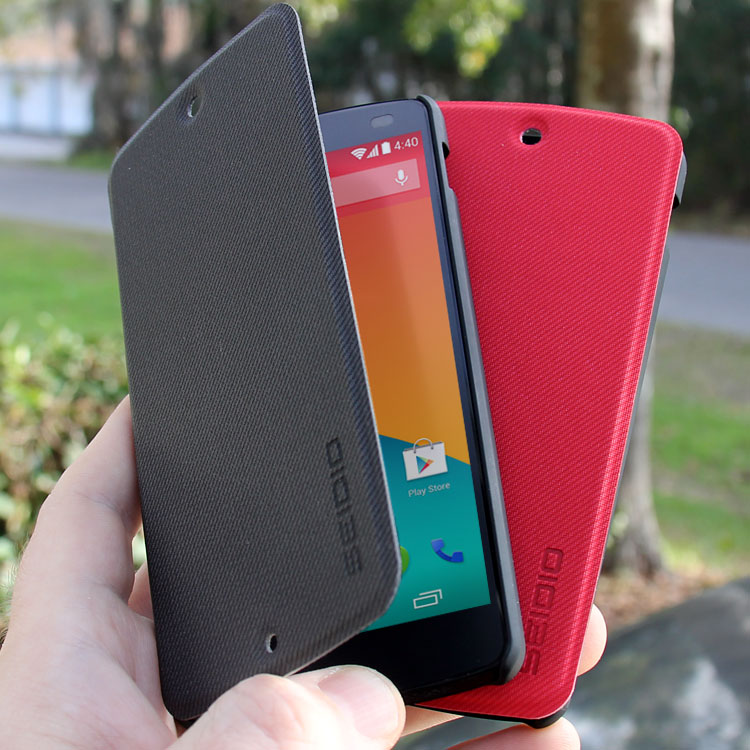 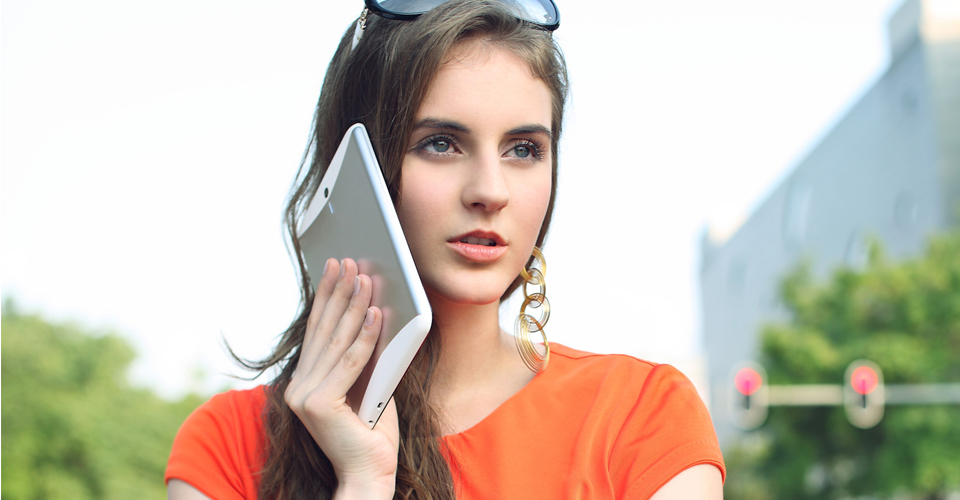 Ketika mengangkat telepon, dan device menempel di kulit, touch screen off sehingga gesekan tidak mengganggu panggilan
Auto off screen ketika flipcase ditutup
Android Sensor
PROXIMITYSSENSOR
Source Code Simple
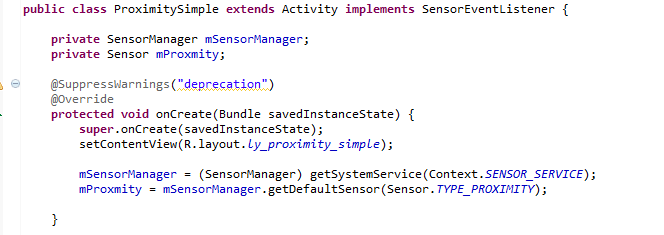 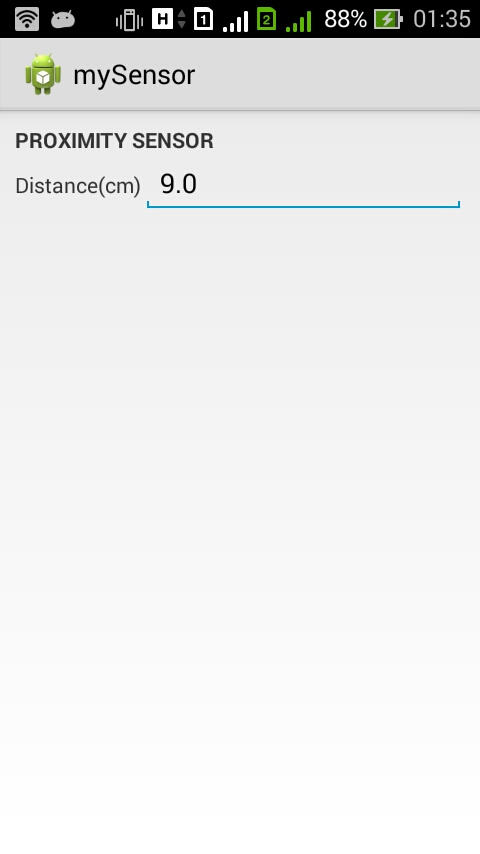 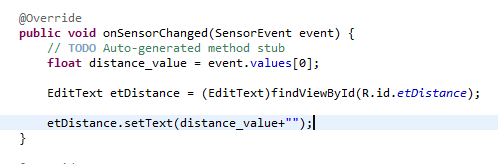 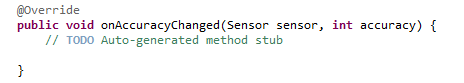 Android Sensor
PROXIMITYSSENSOR
Membuat Auto Brightness
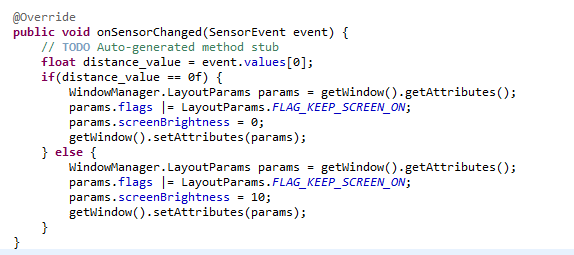 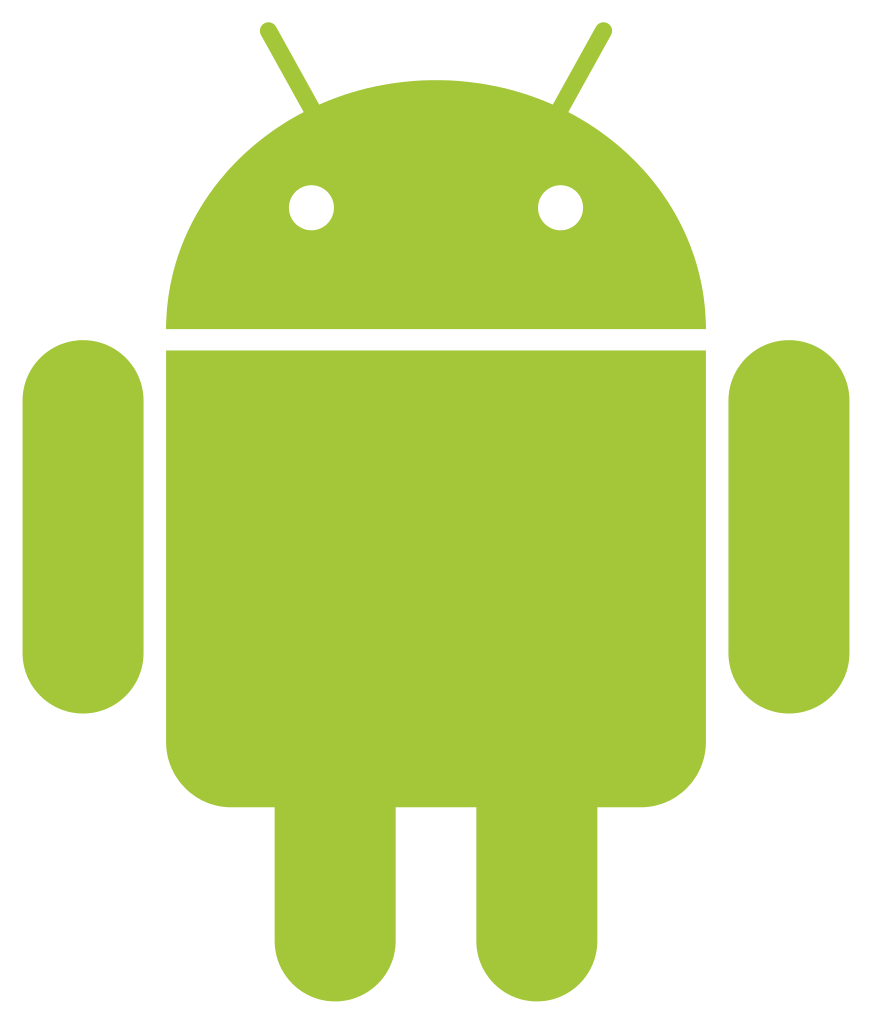 Android Sensor
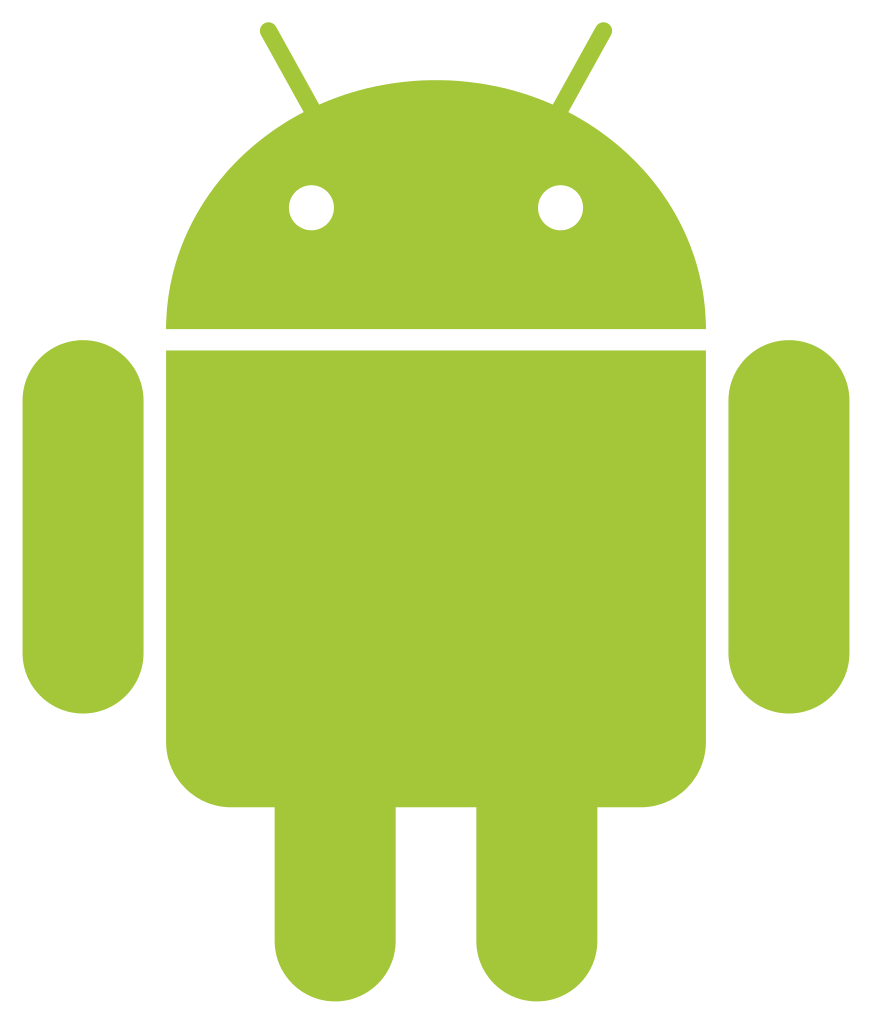 Terima Kasih
l